快速成立簡易班級網頁
利用研習時間
人人都有簡易班網
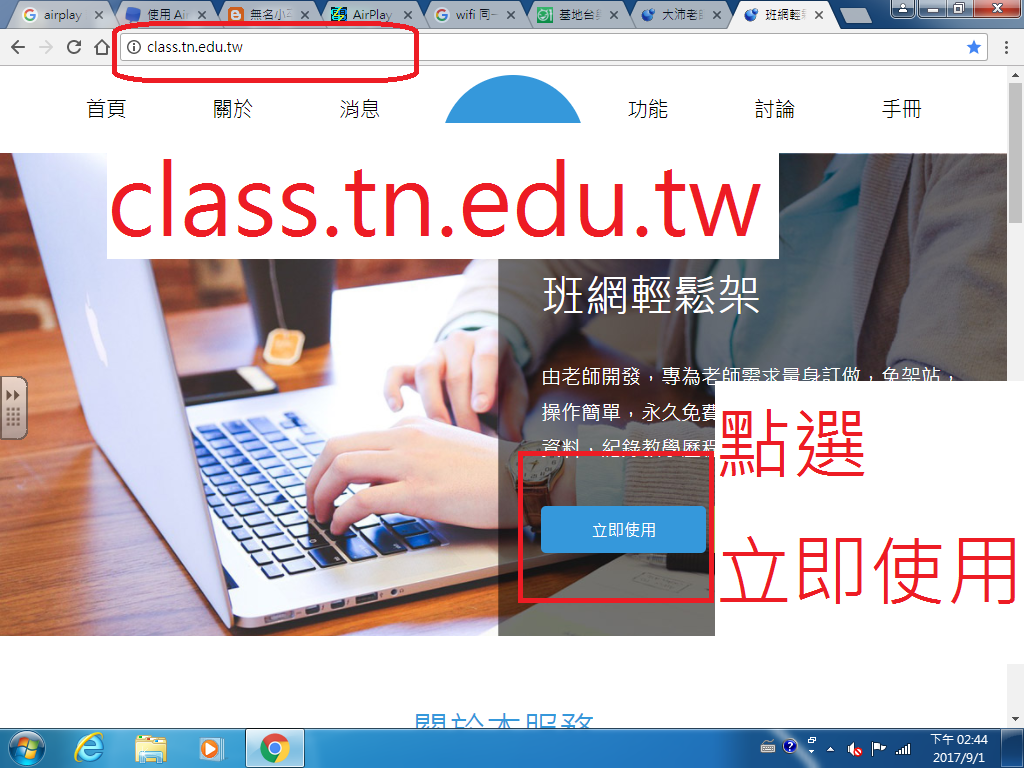 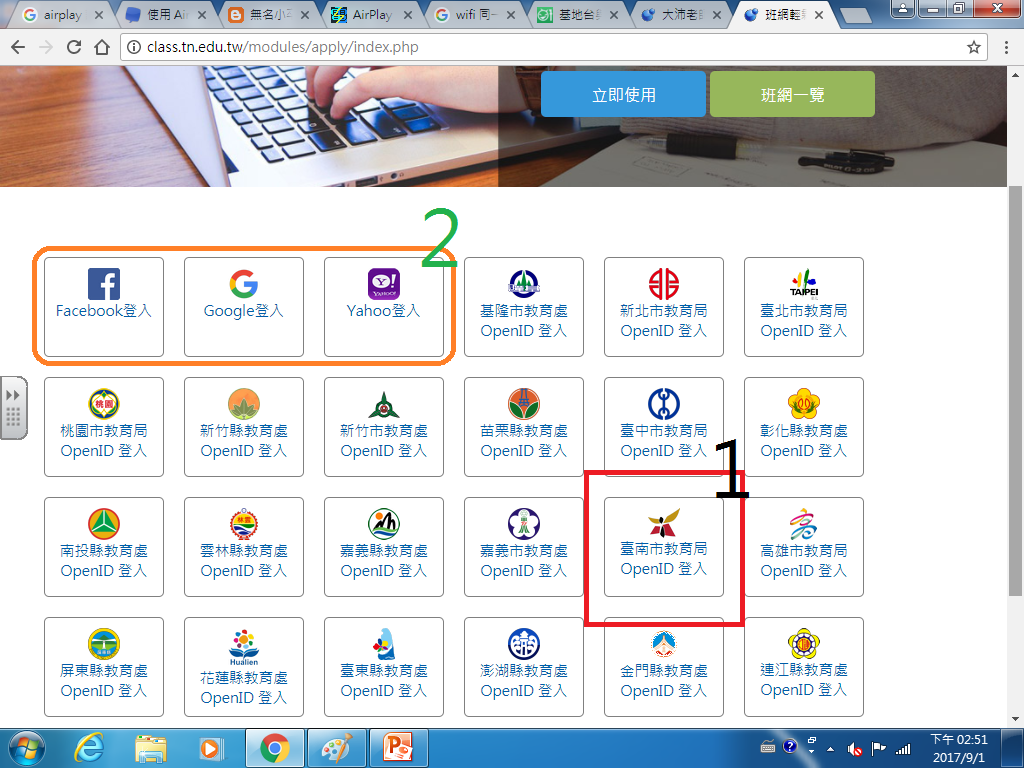 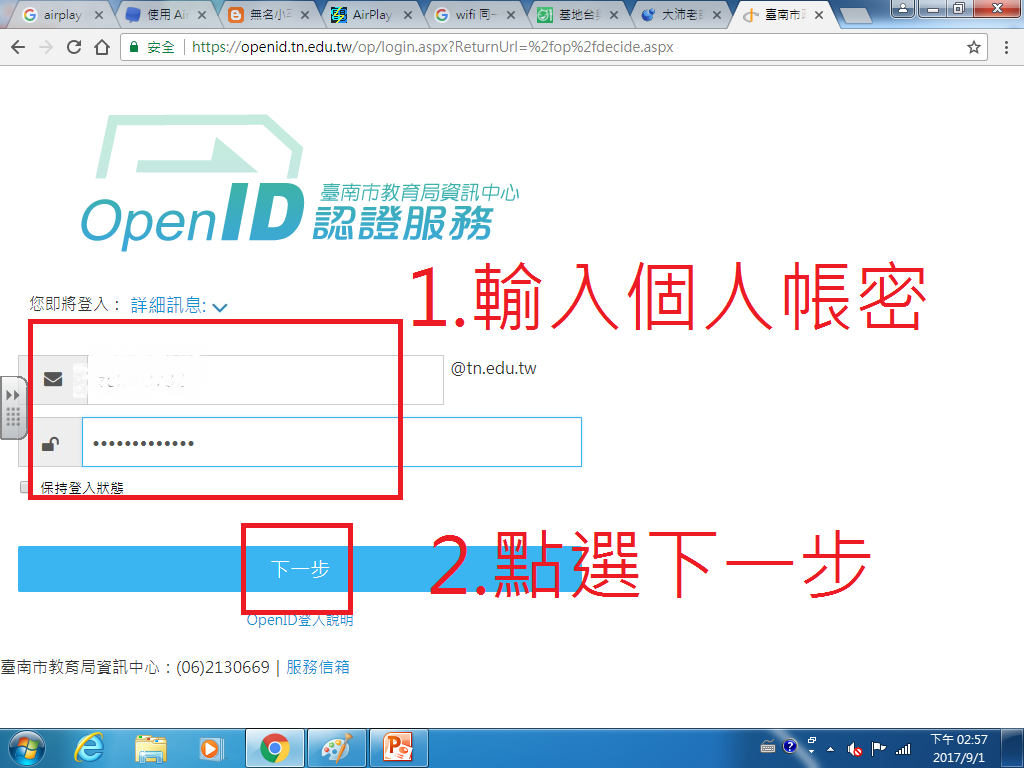 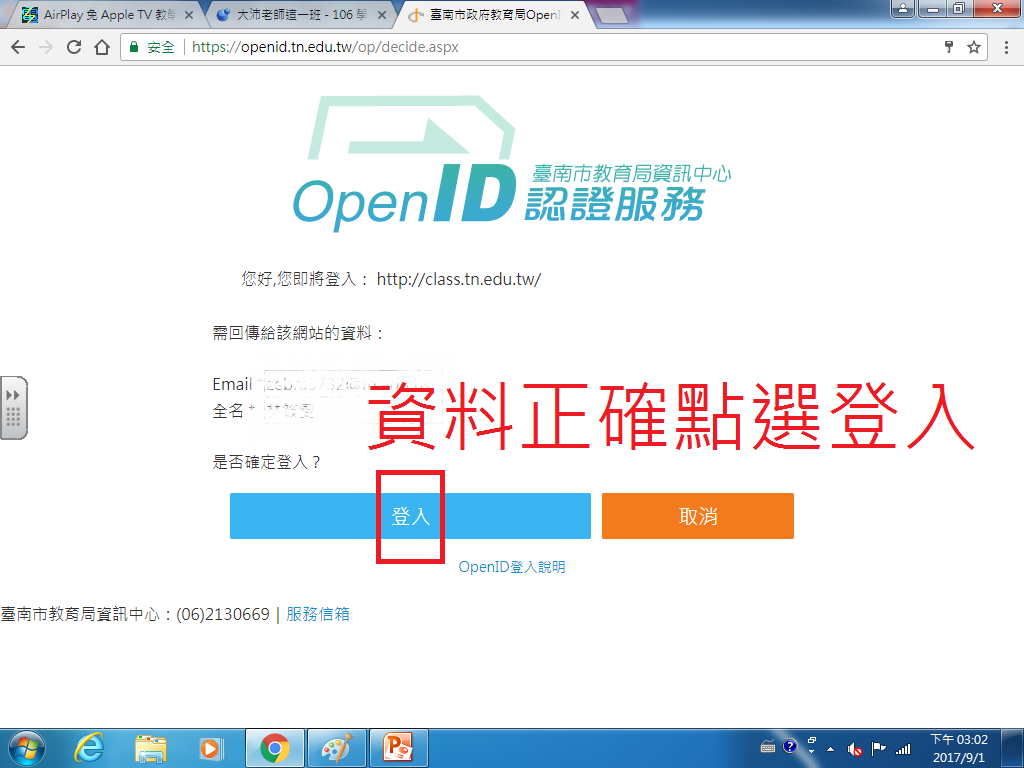 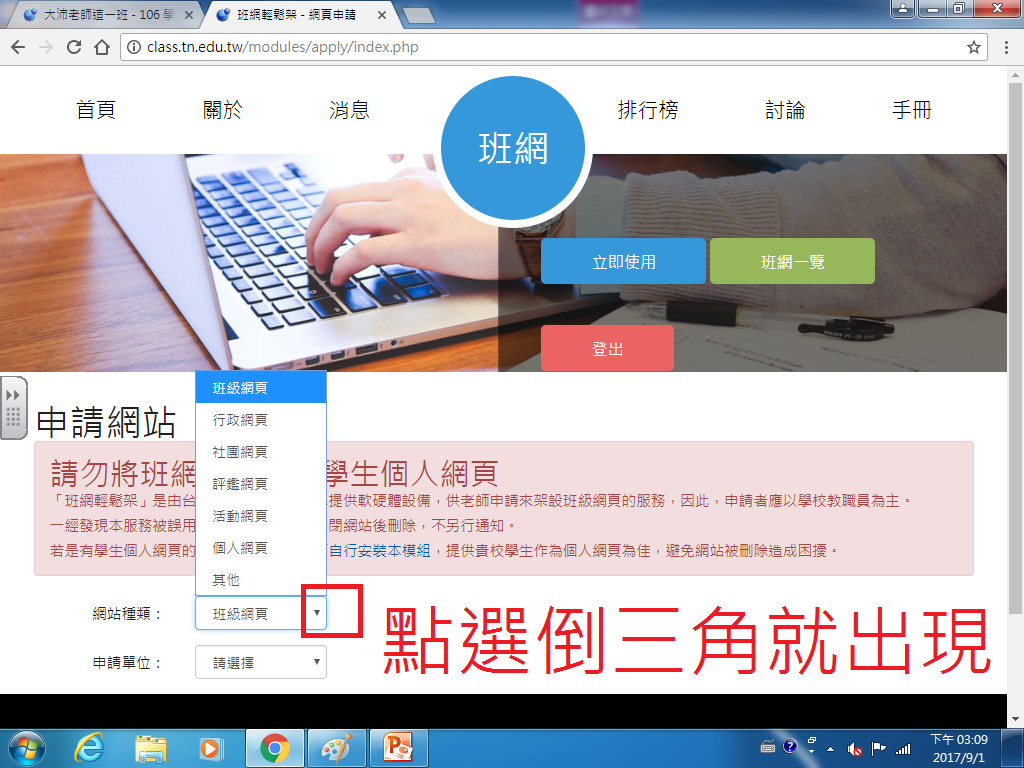 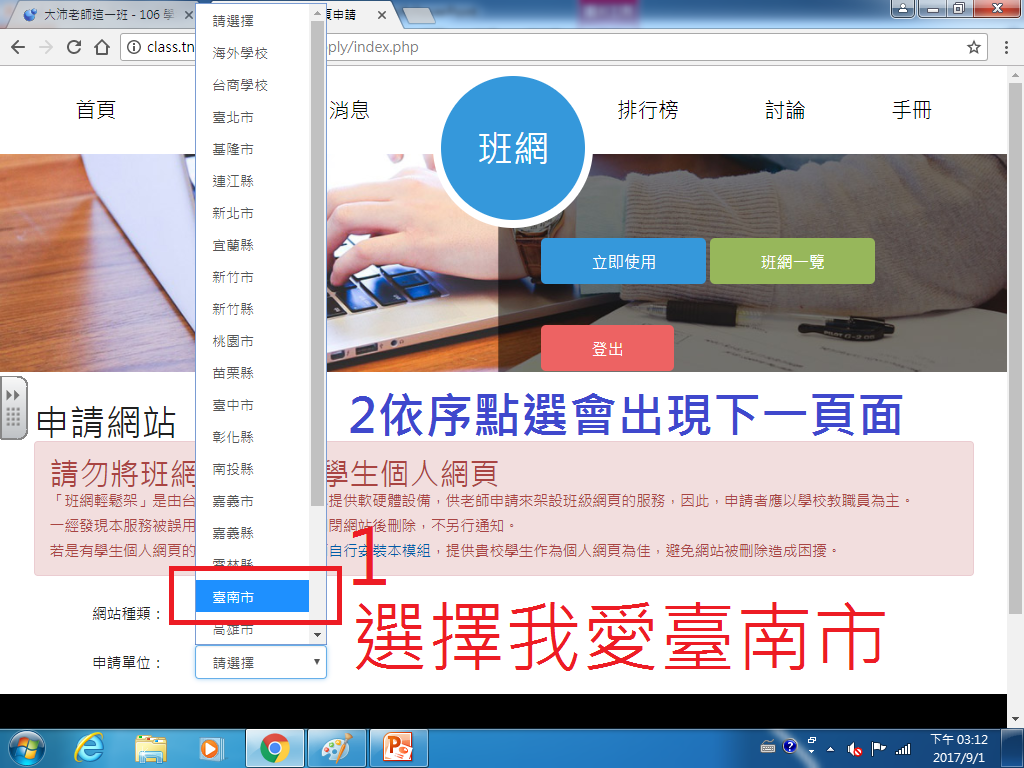 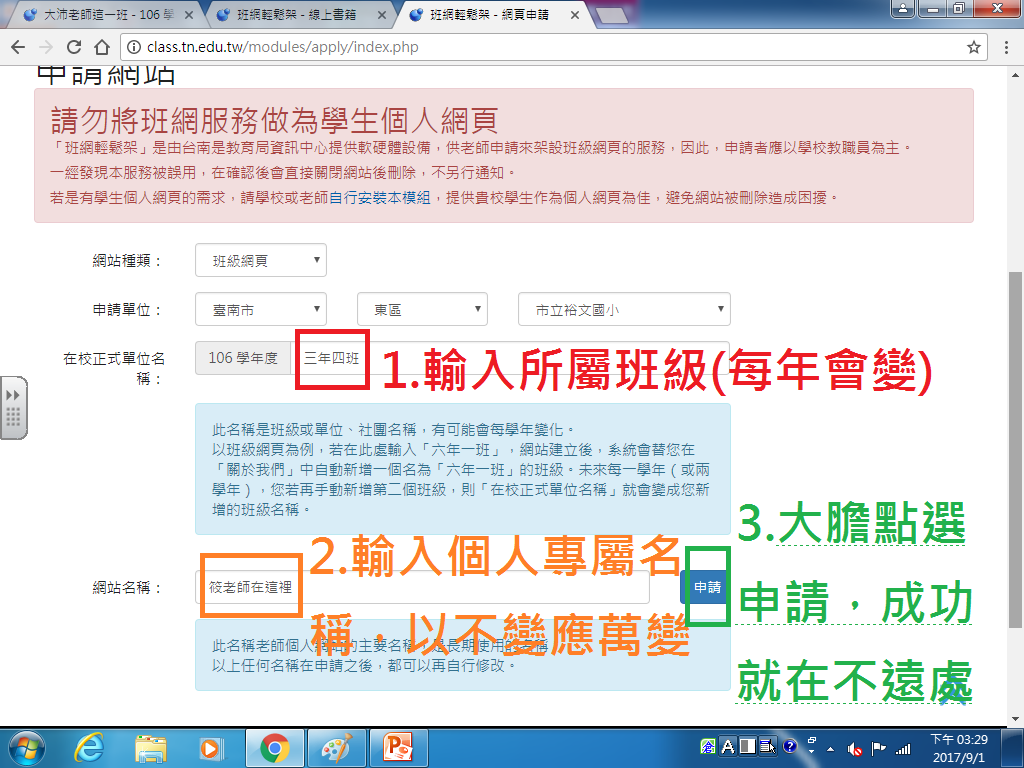 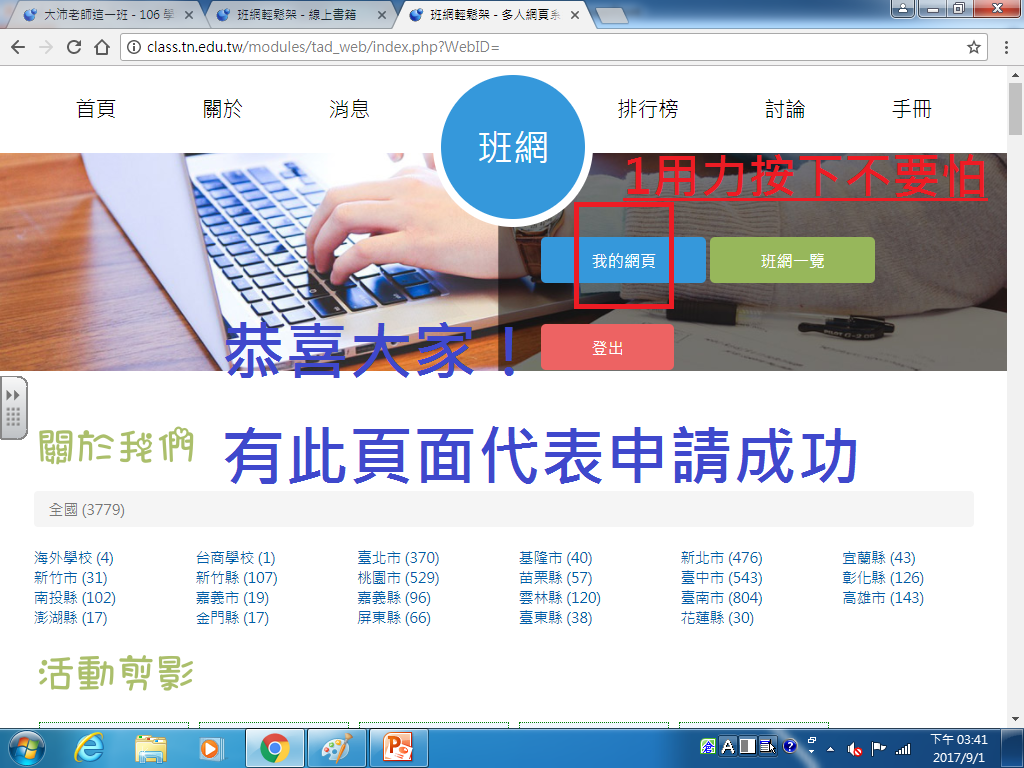 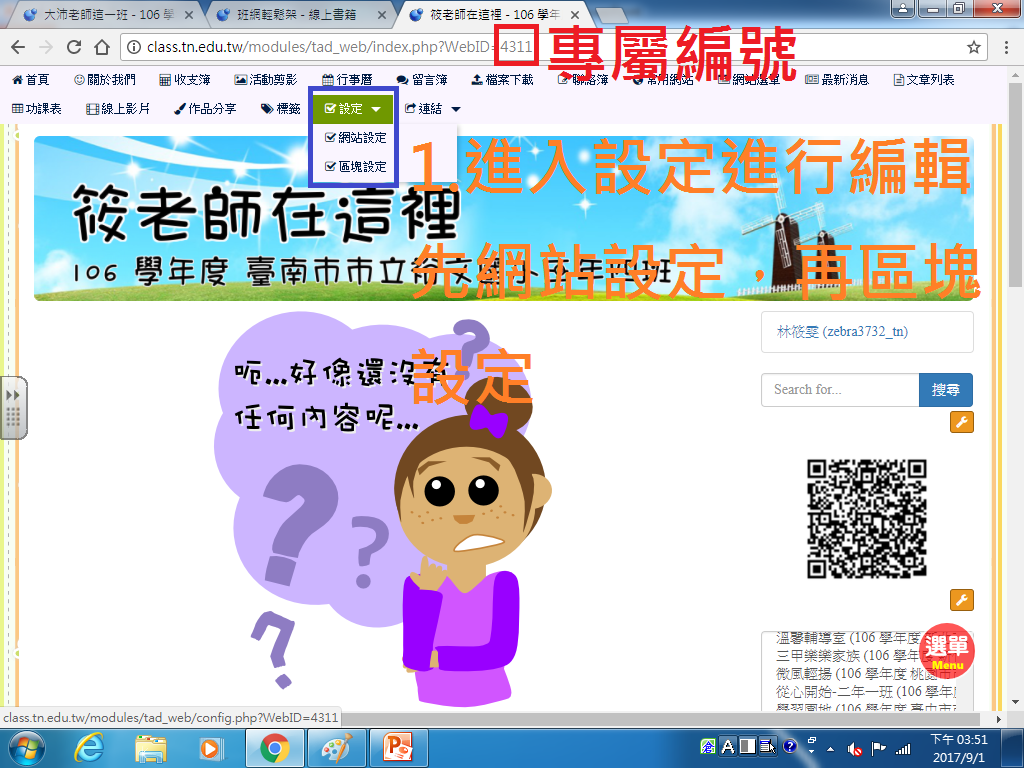 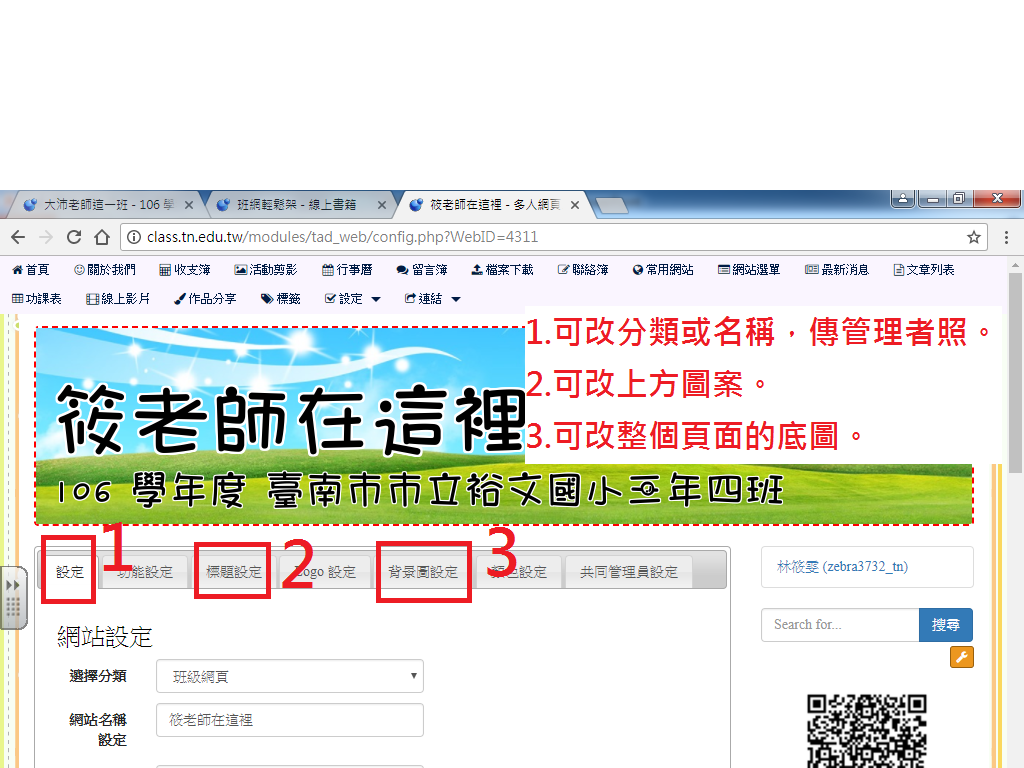 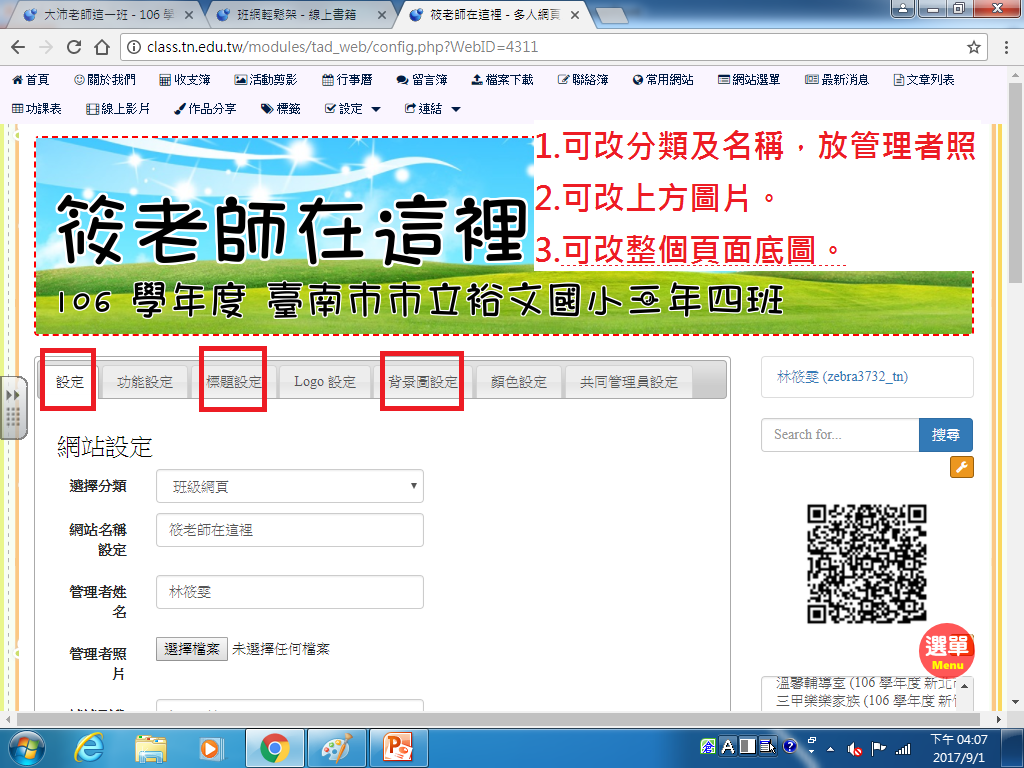 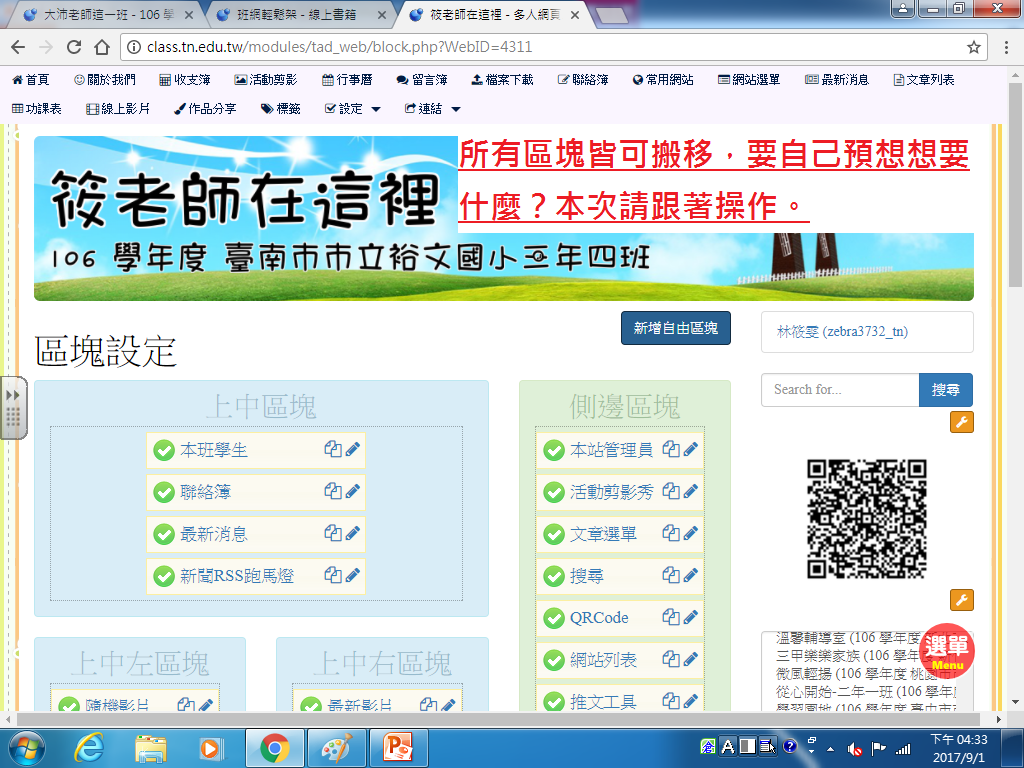 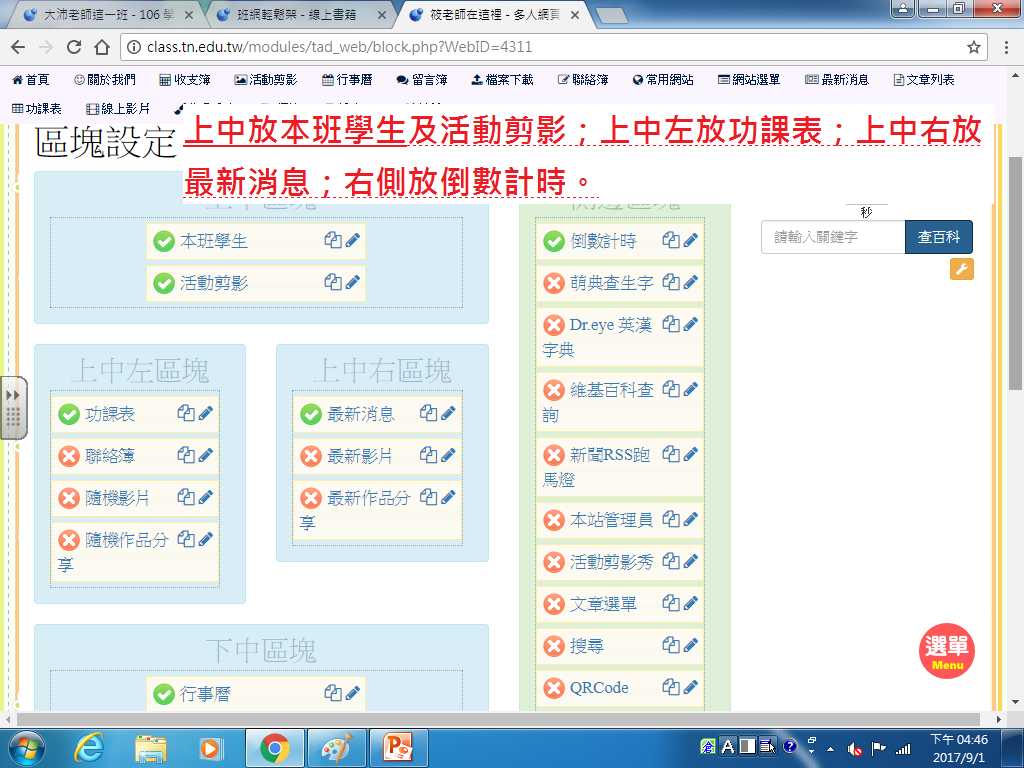 先完成”關於我們“
讓系統快速加入學生
馬上有資料唷
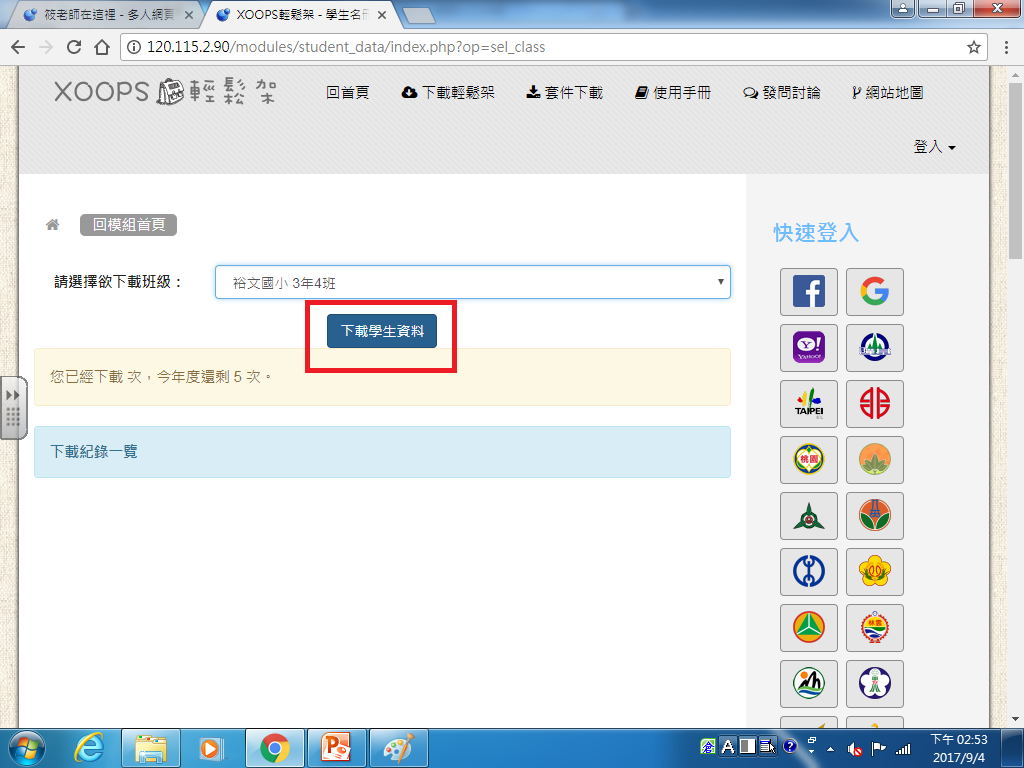 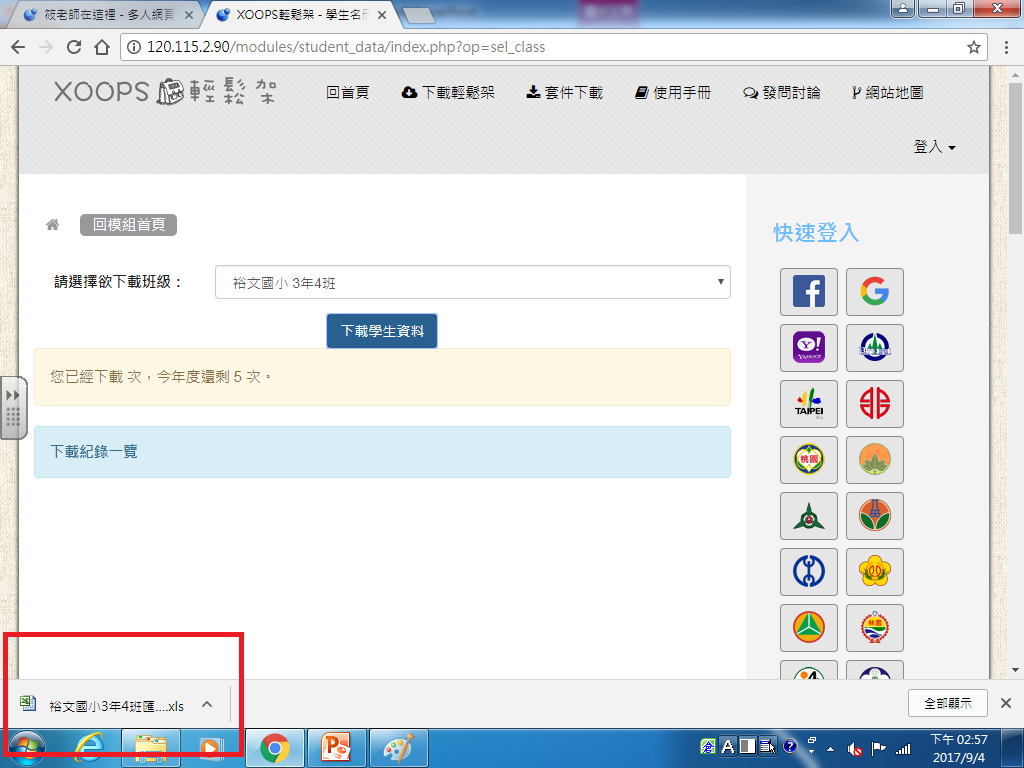 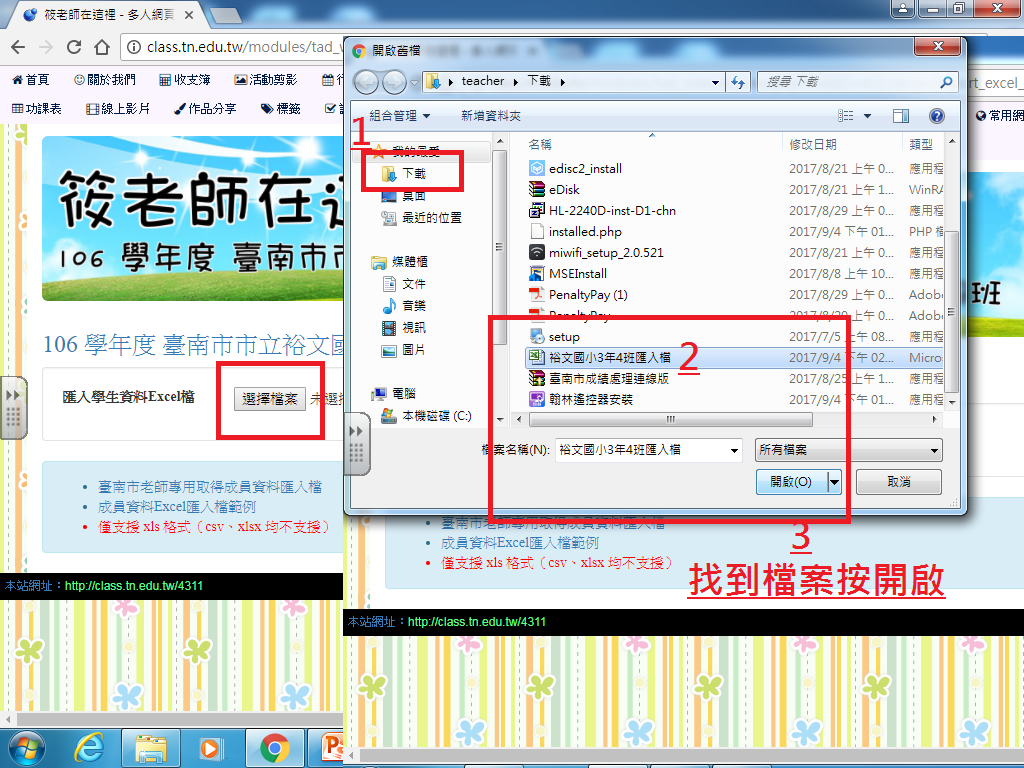 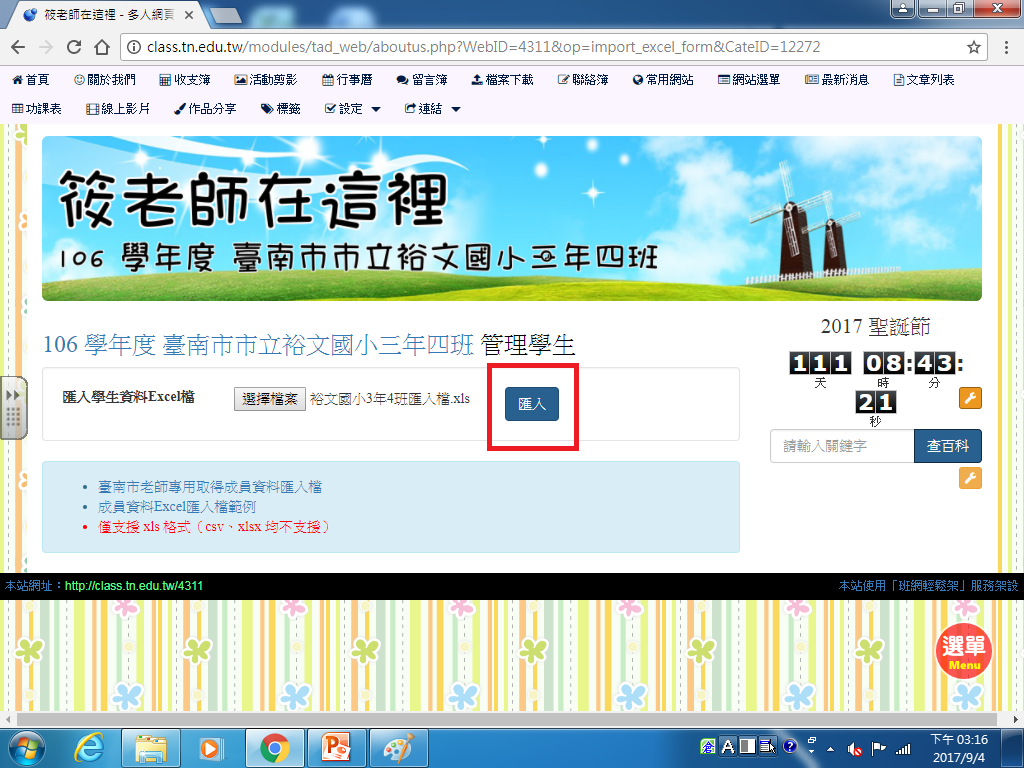 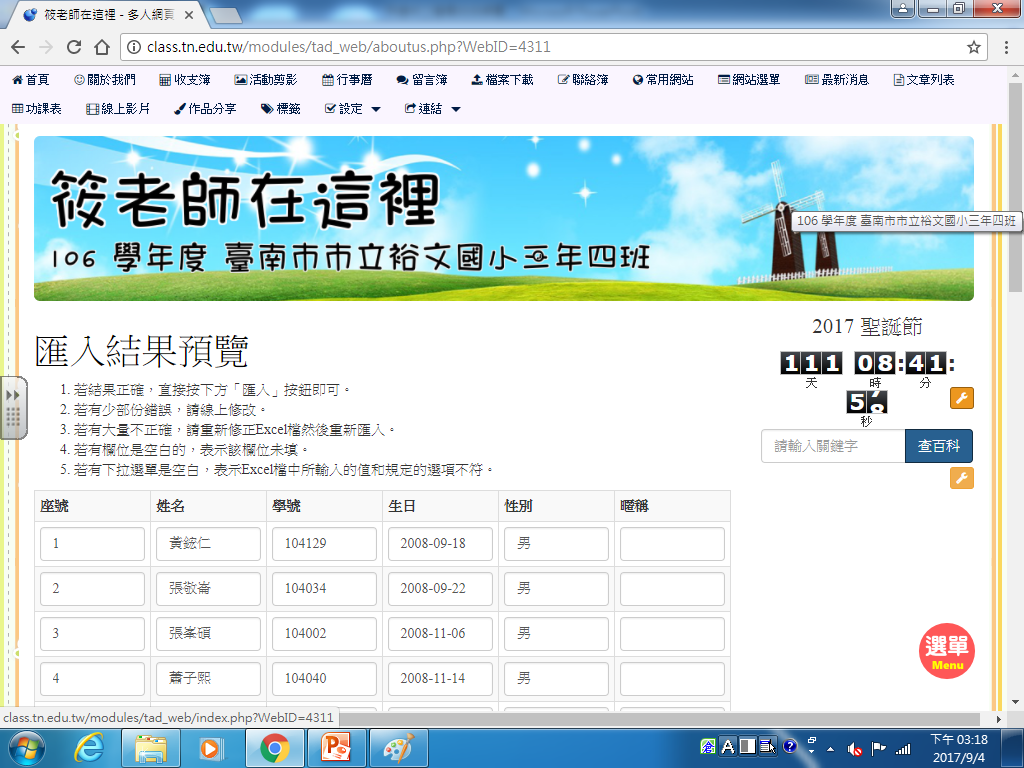 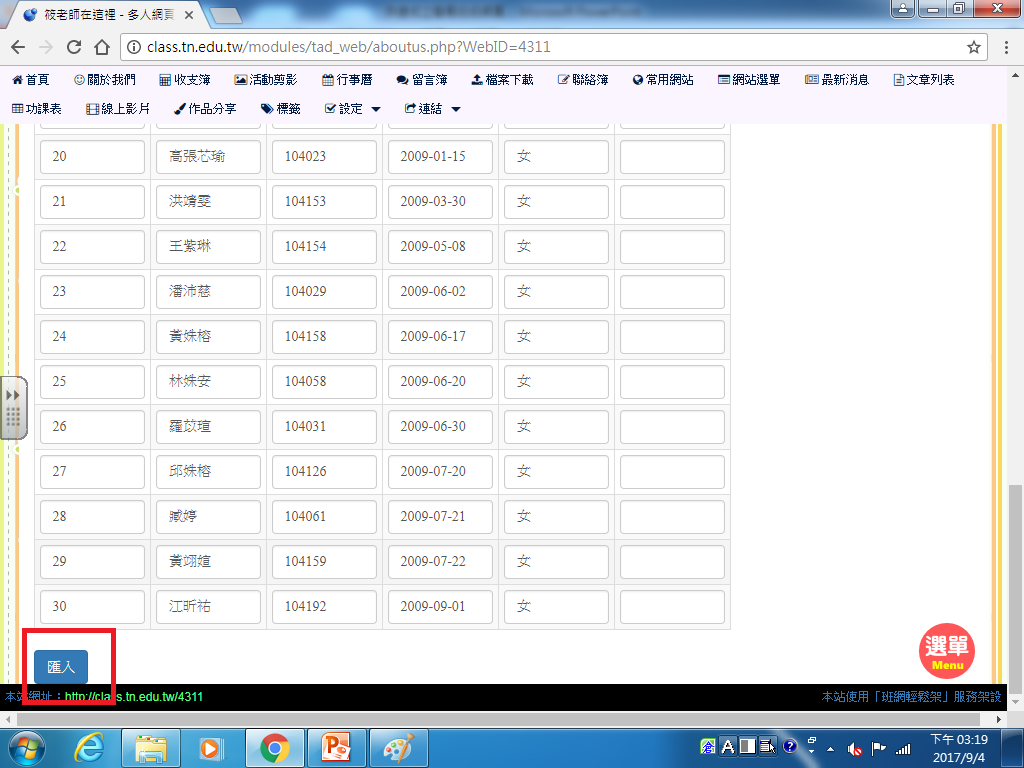 名單出現了！
增加班級代表照
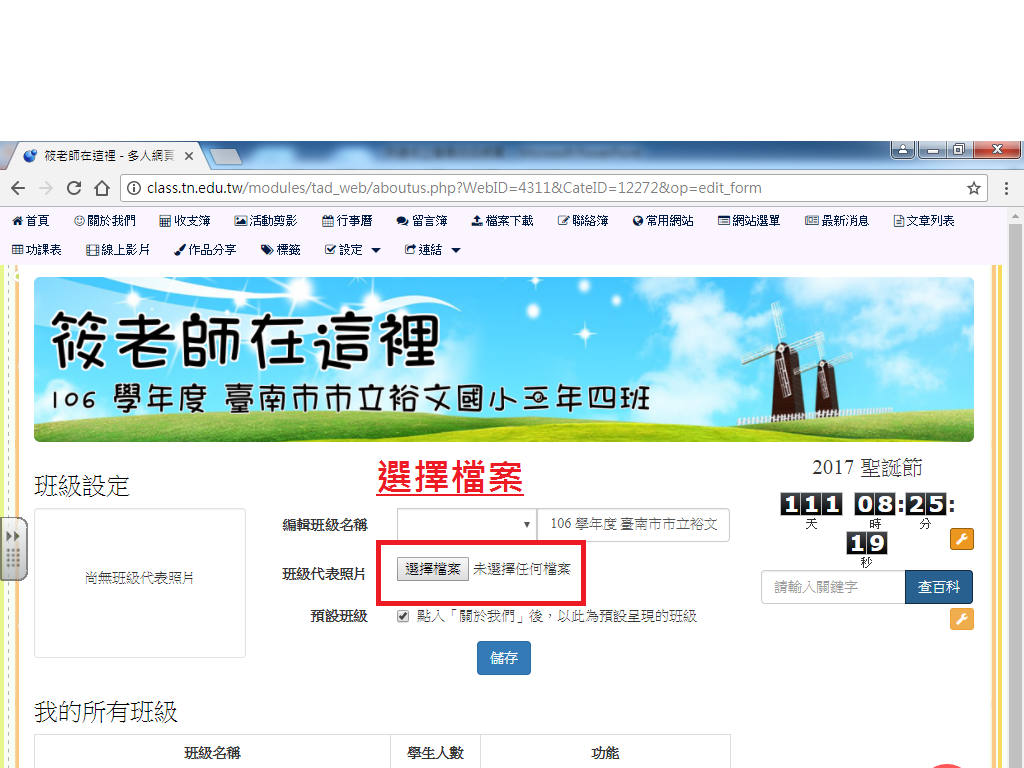 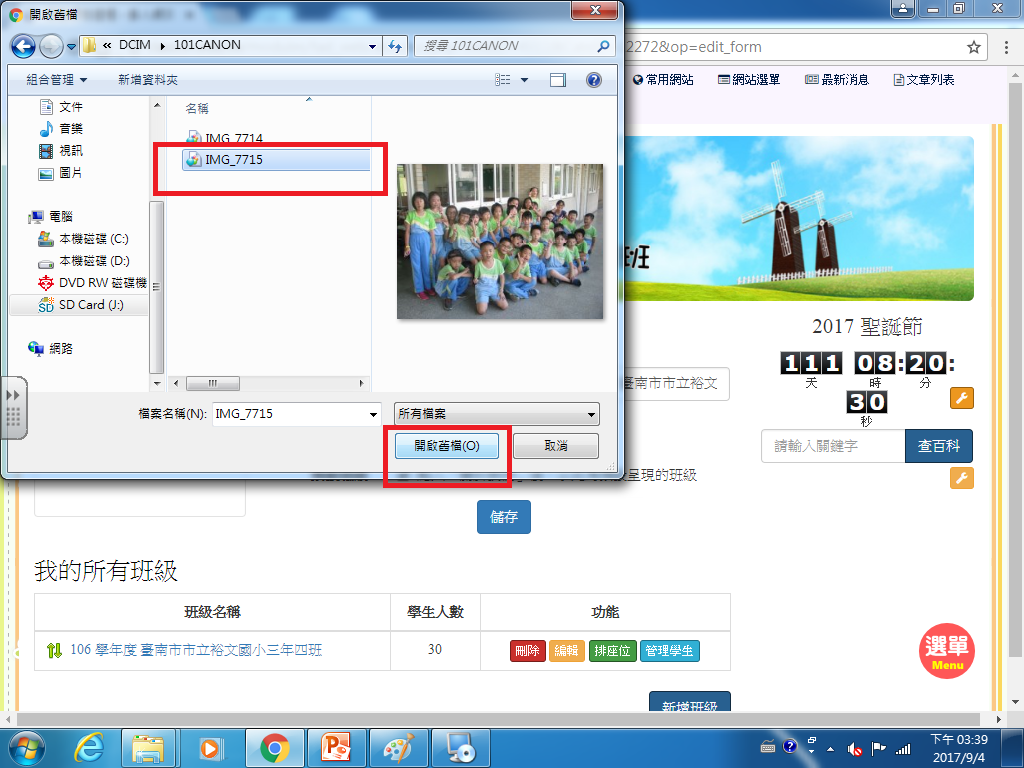 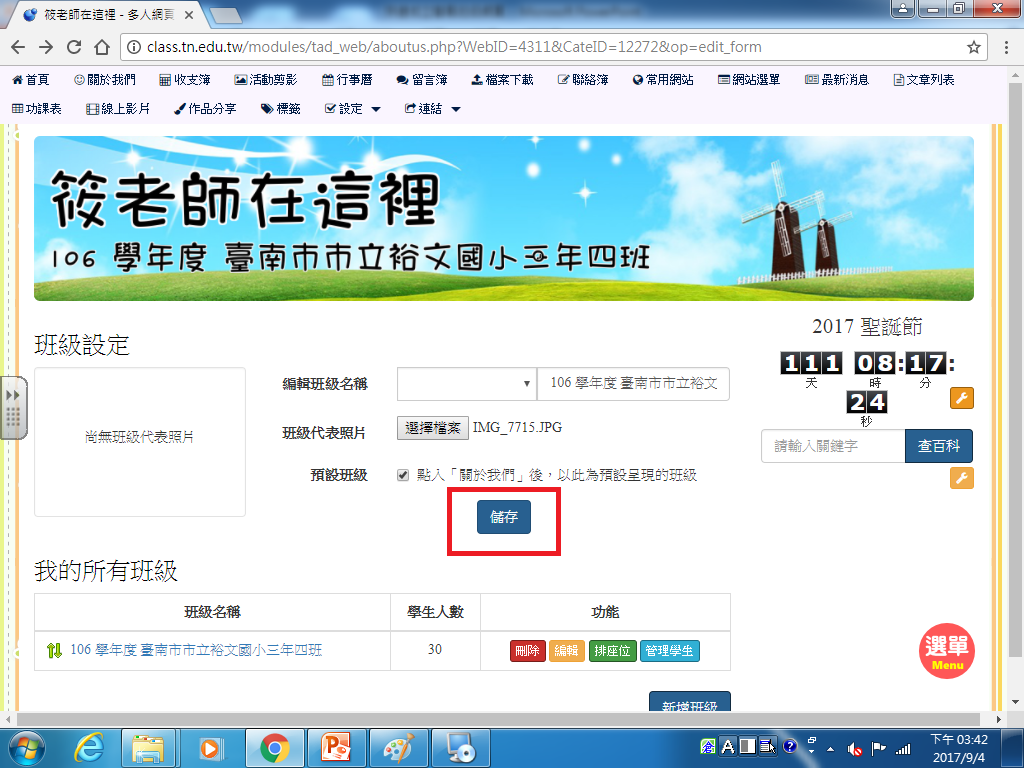 有班級代表照片了
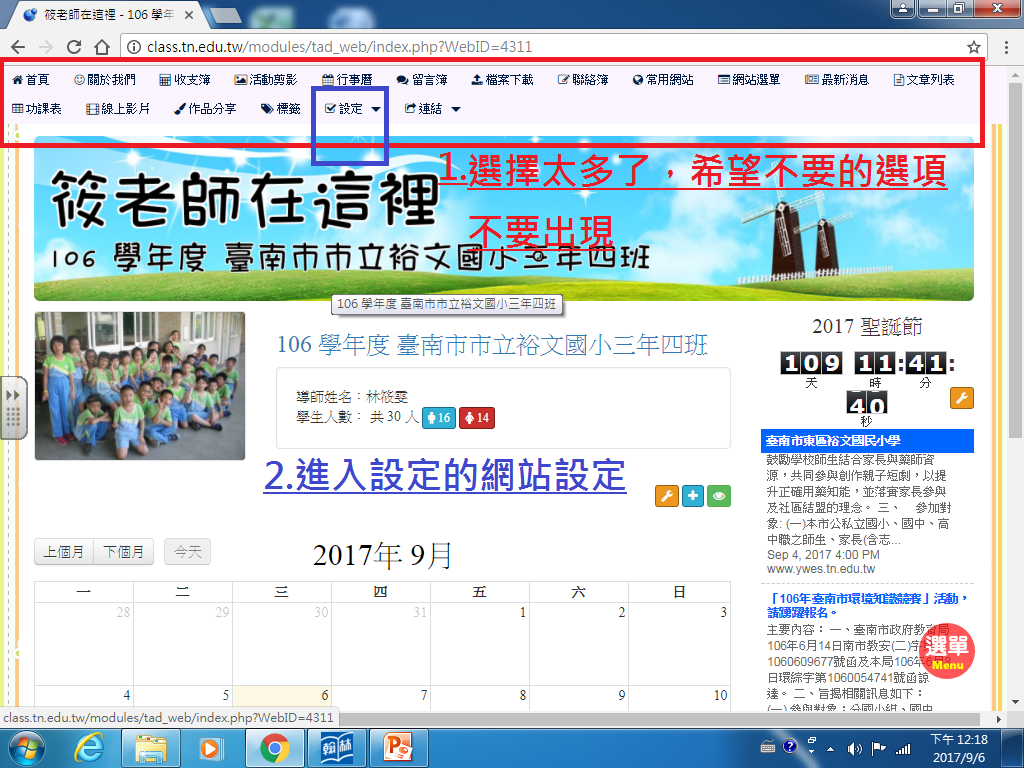 有兩種方法可以解決
都先進入網站設定
1.簡化選單(設定->簡化選單)



2.變少(要用的才出現)(功能設定->不要打勾)
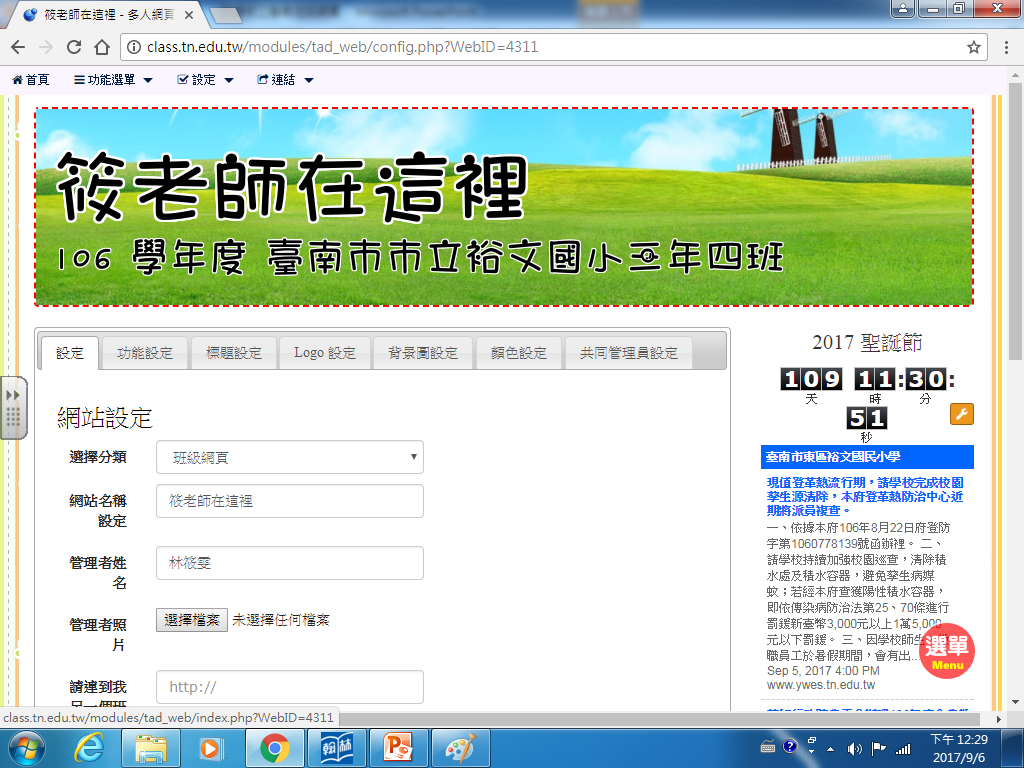 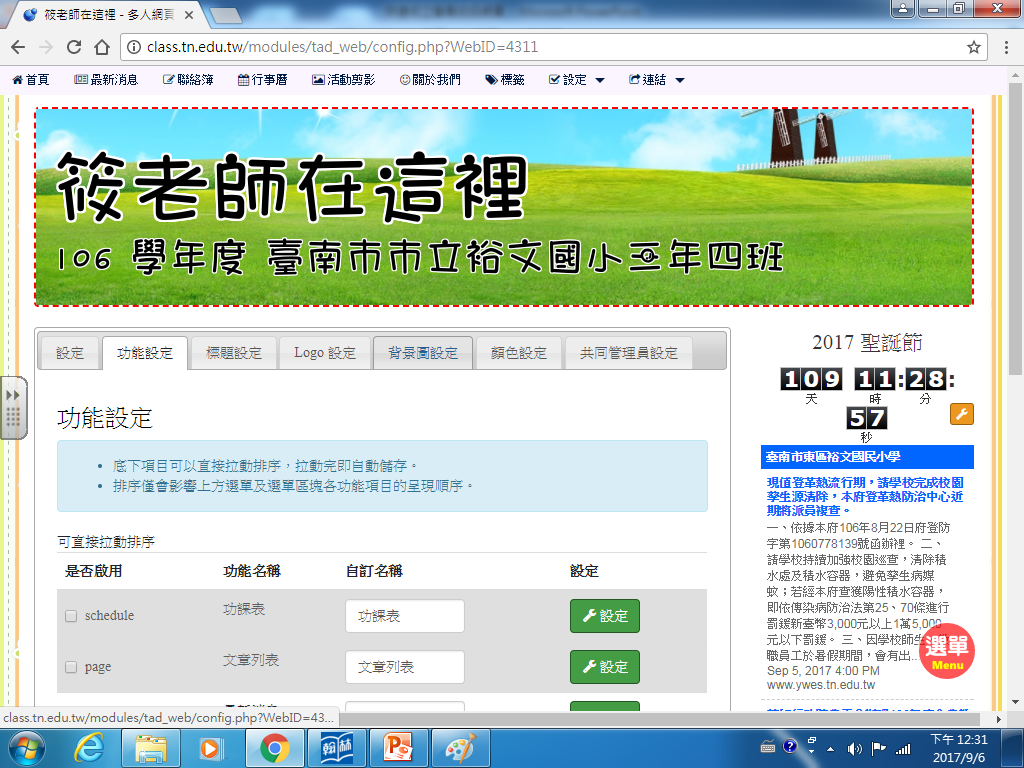 增加班級課表
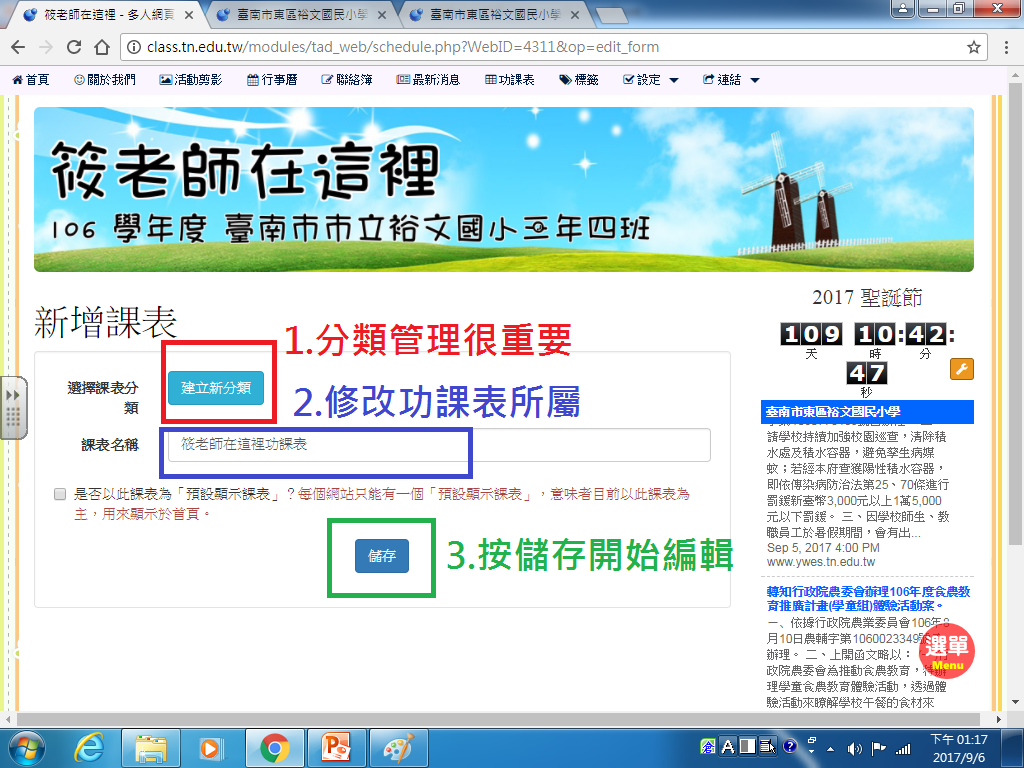 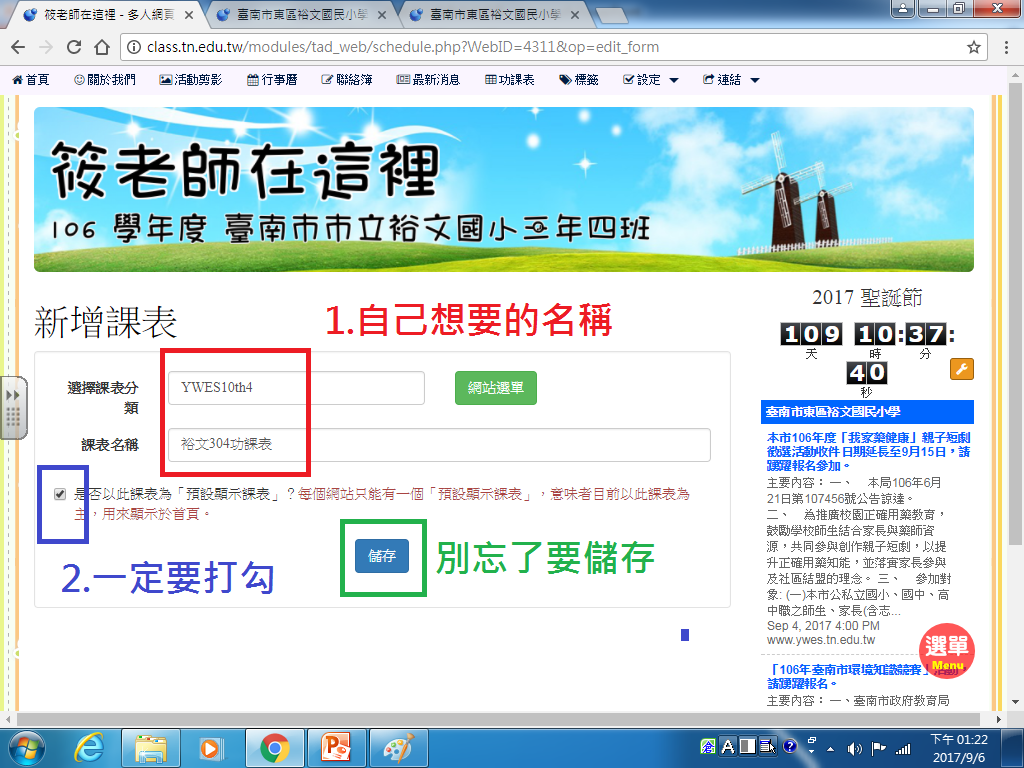 開始新增課表
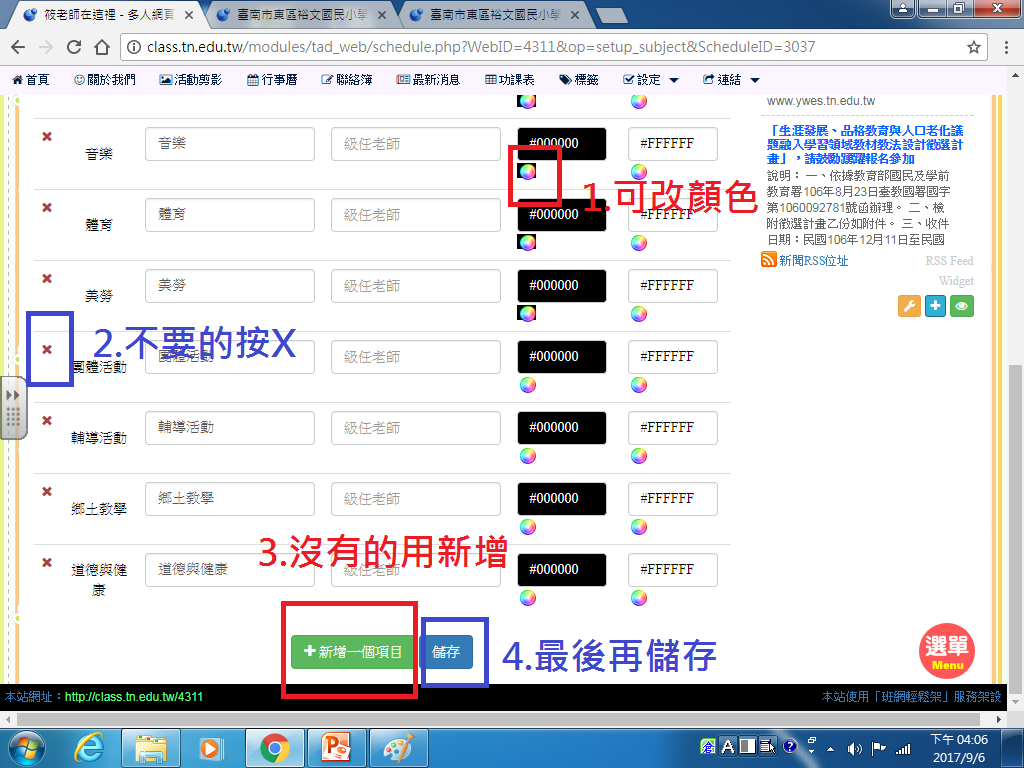 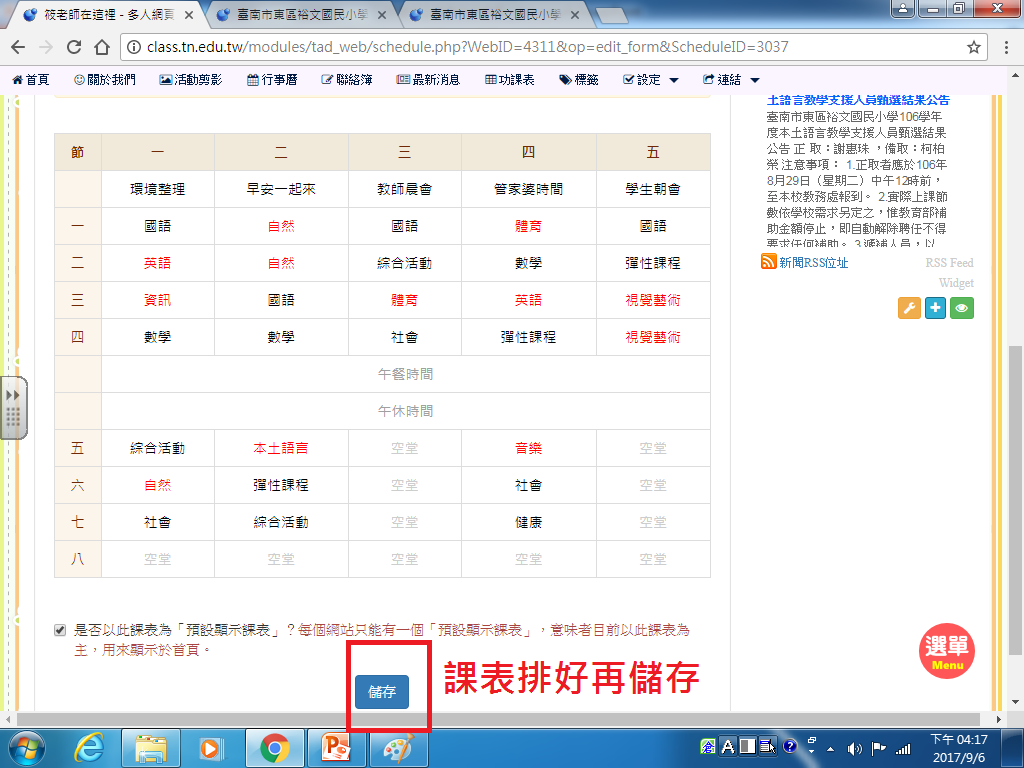 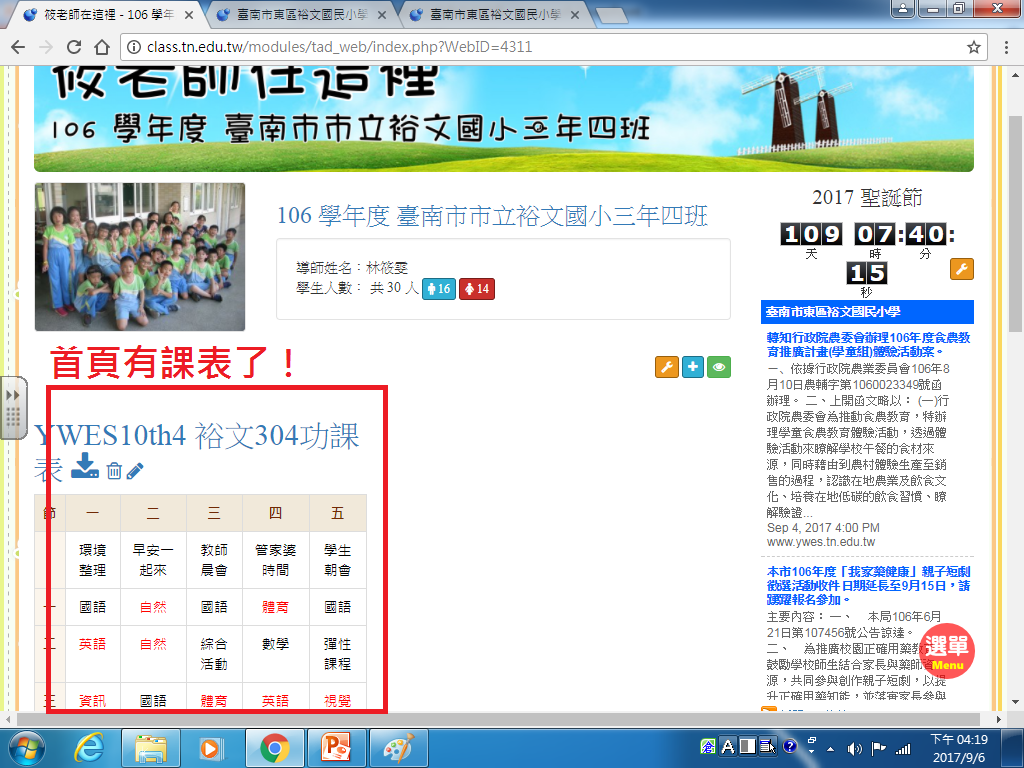 新增最新消息
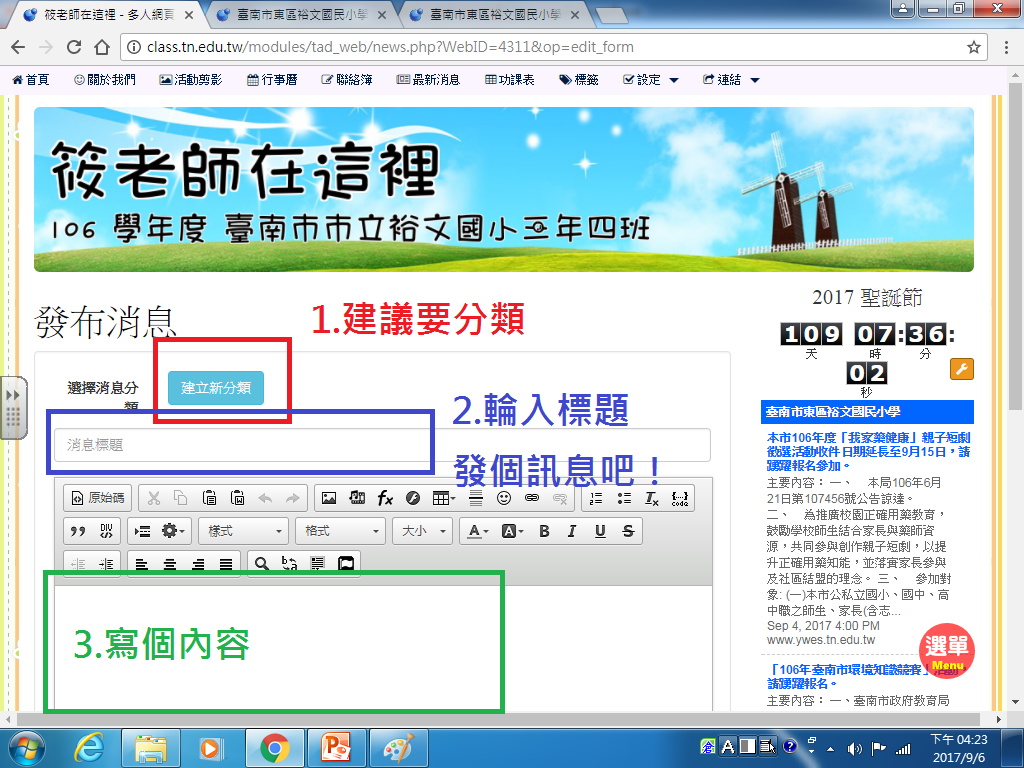 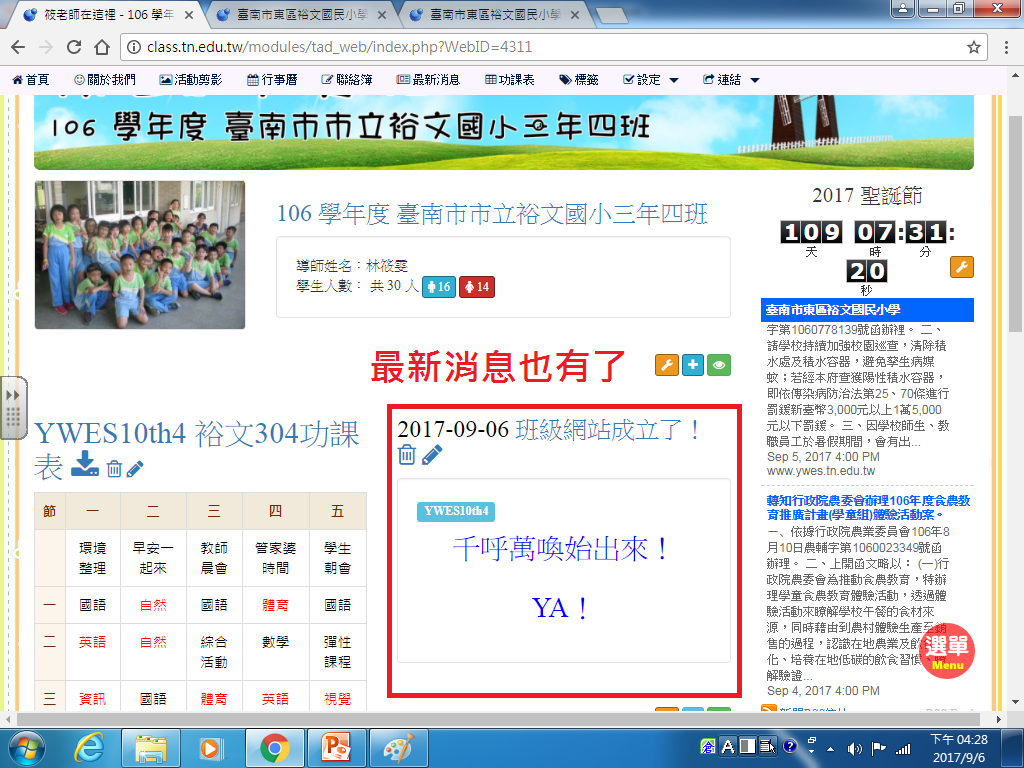 增加活動剪影—照片
1.新增活動
2.建新新分類
3.輸入標題
4.加入照片及說明
5.日期、地點
6.選擇檔案
7.最後儲存
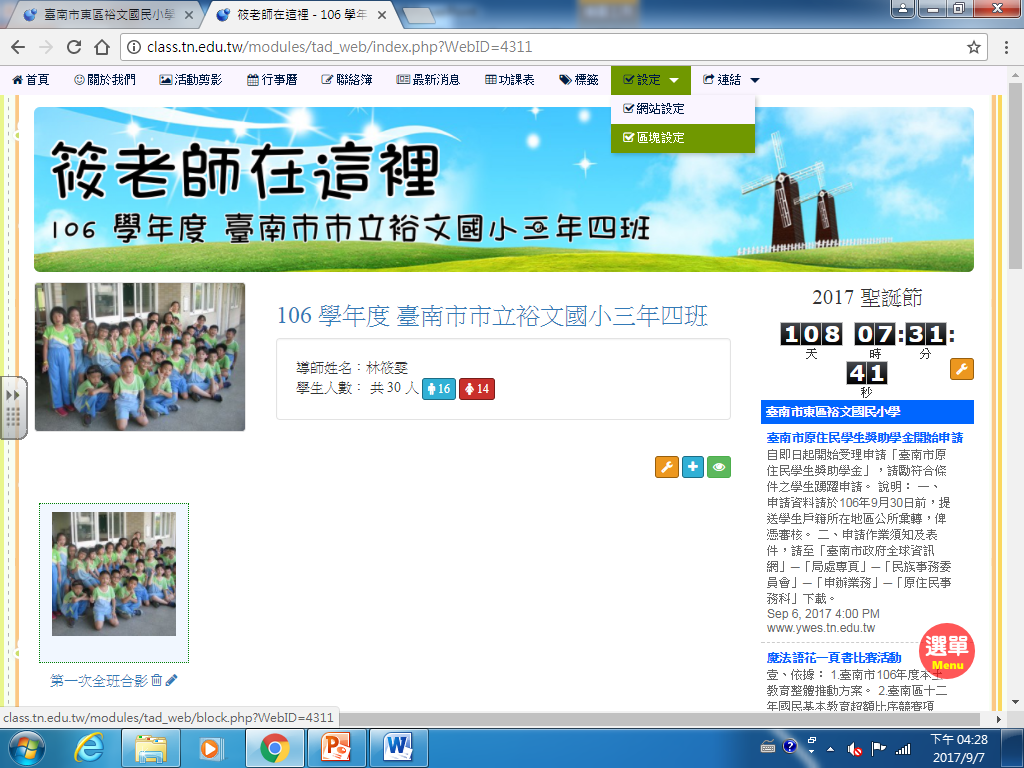 照片出現囉！
新聞跑馬燈—讓網站抓訊息
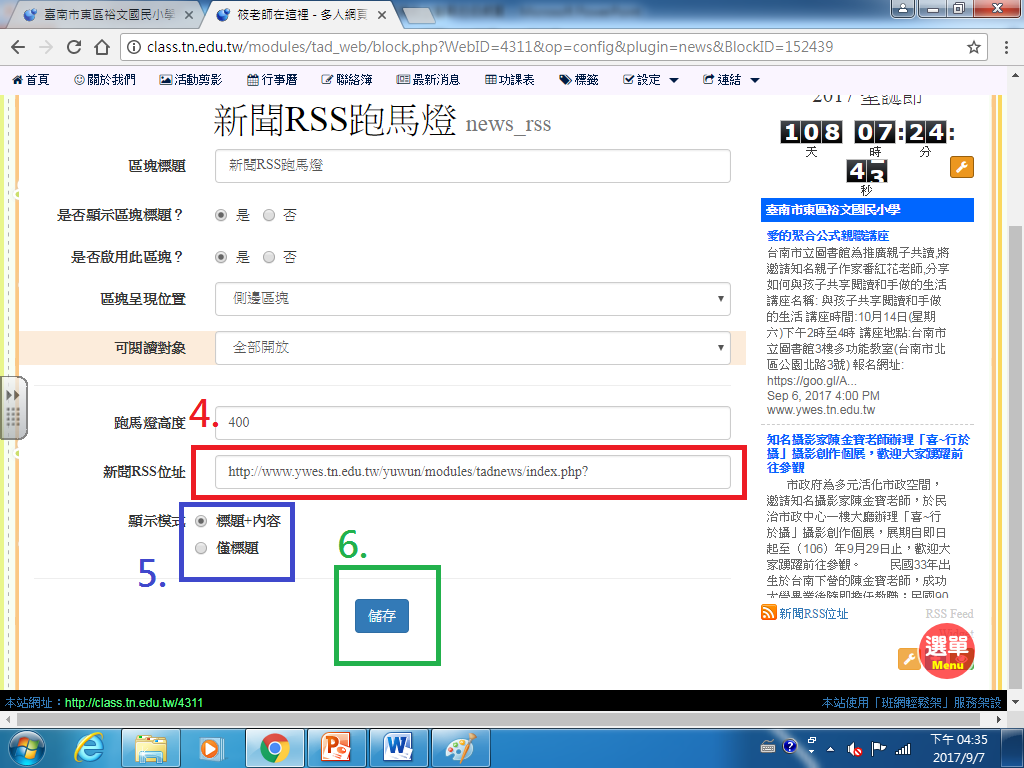 學校公告：http://www.ywes.tn.edu.tw/yuwun/modules/tadnews/index.php
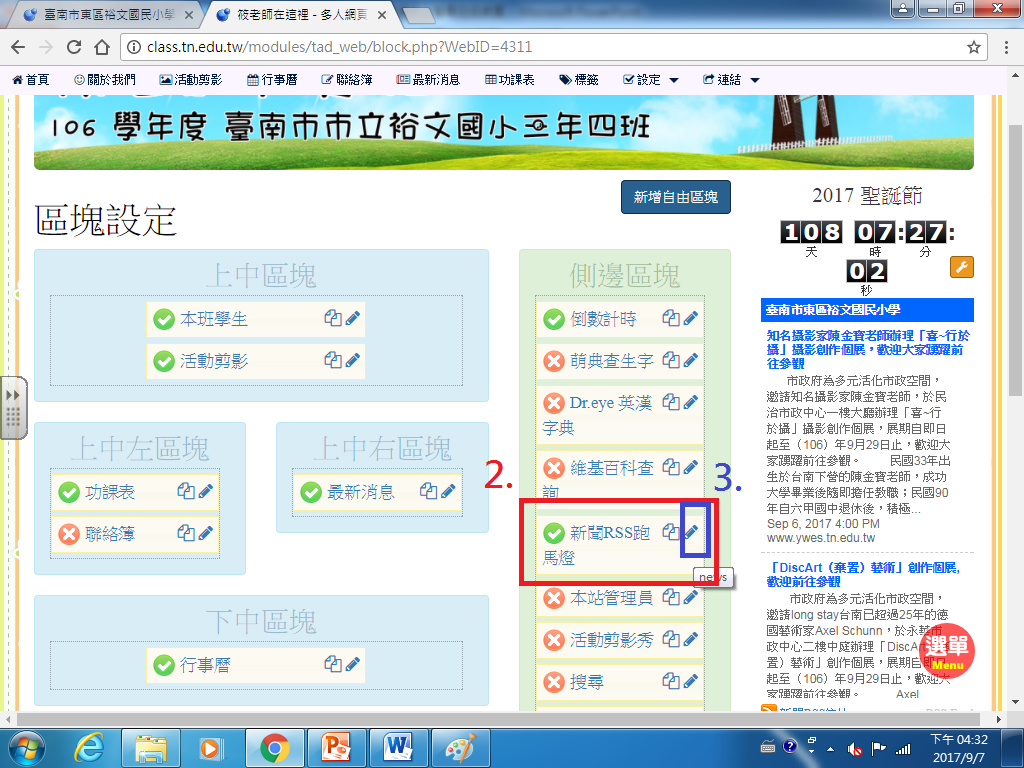 可以直接開想公告的消息網頁複製網址
本次使用裕文國小消息
標題+內容
寫入行事曆
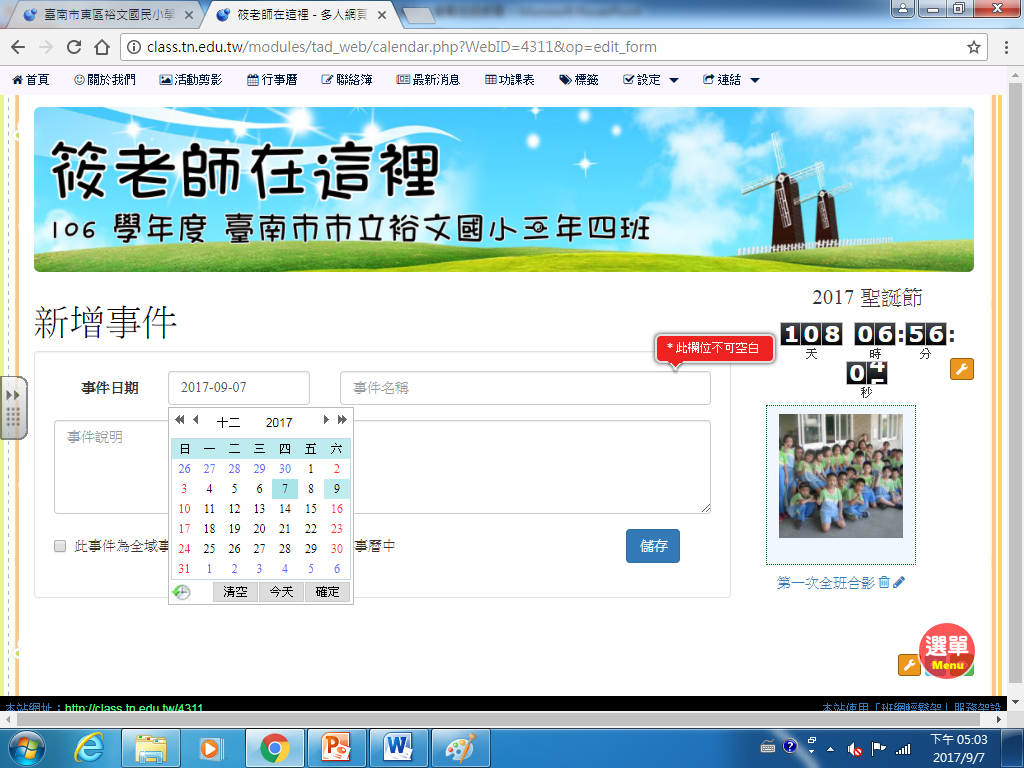 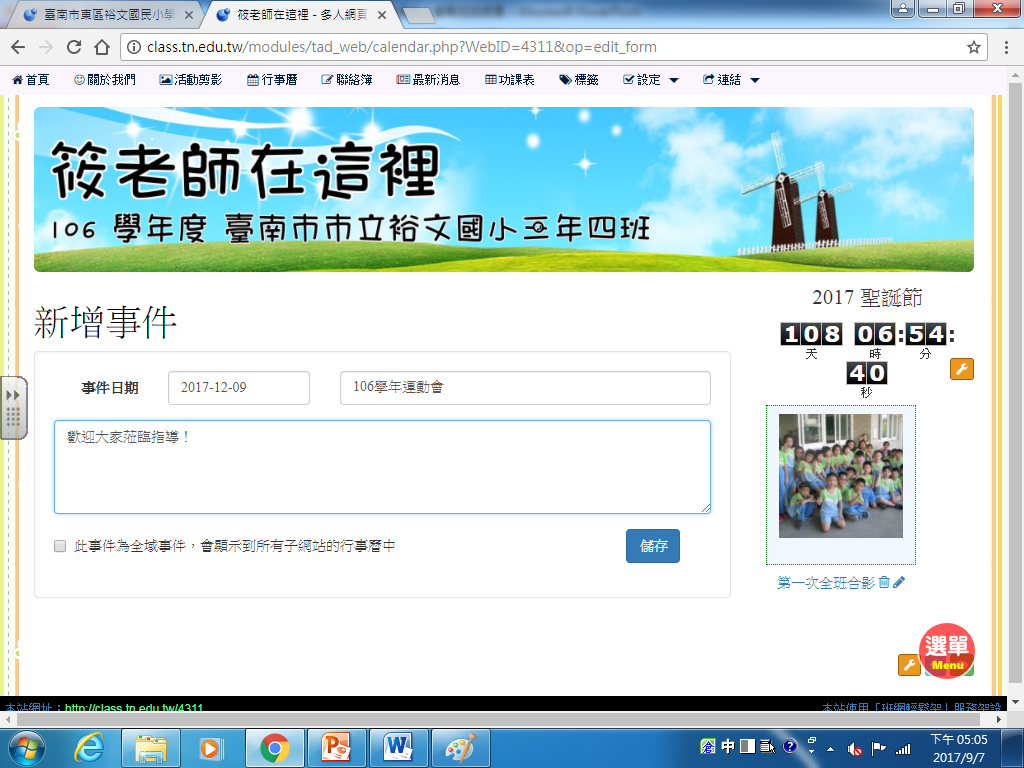 倒數計時器修改
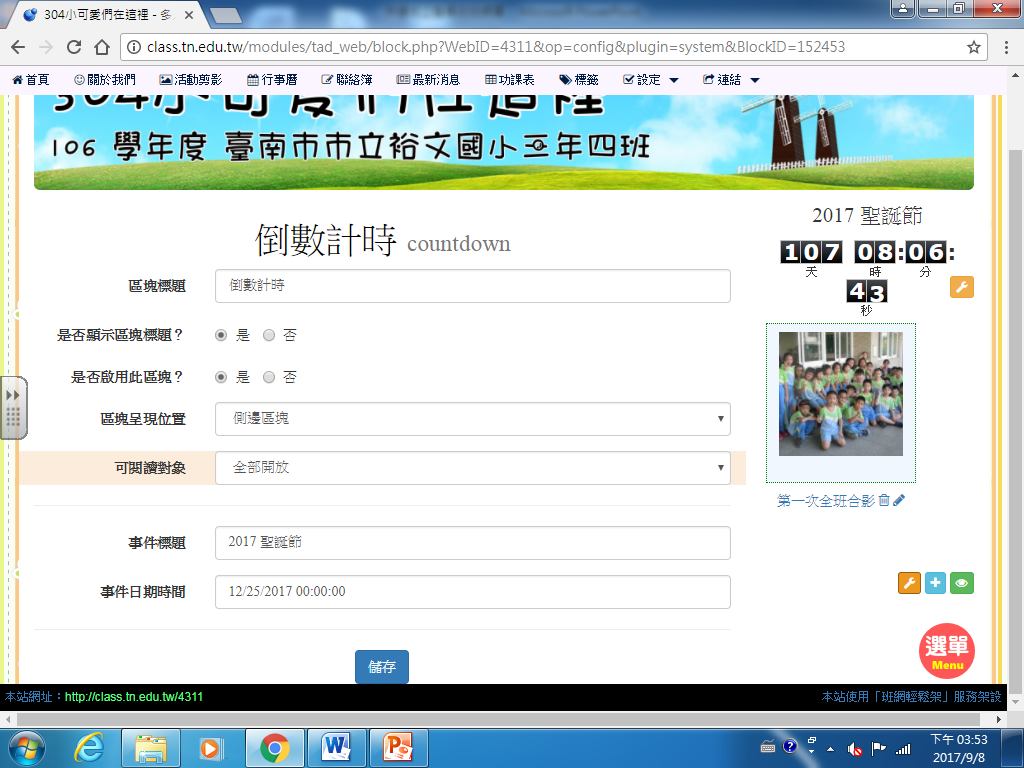 1
點選小工具符號
2
版面微調
把活動剪影與新聞RSS跑馬燈區互換
(個人觀感，讓會動的放大，感覺網頁活著)
設定=>區塊設定=>直接拉動囉！
2
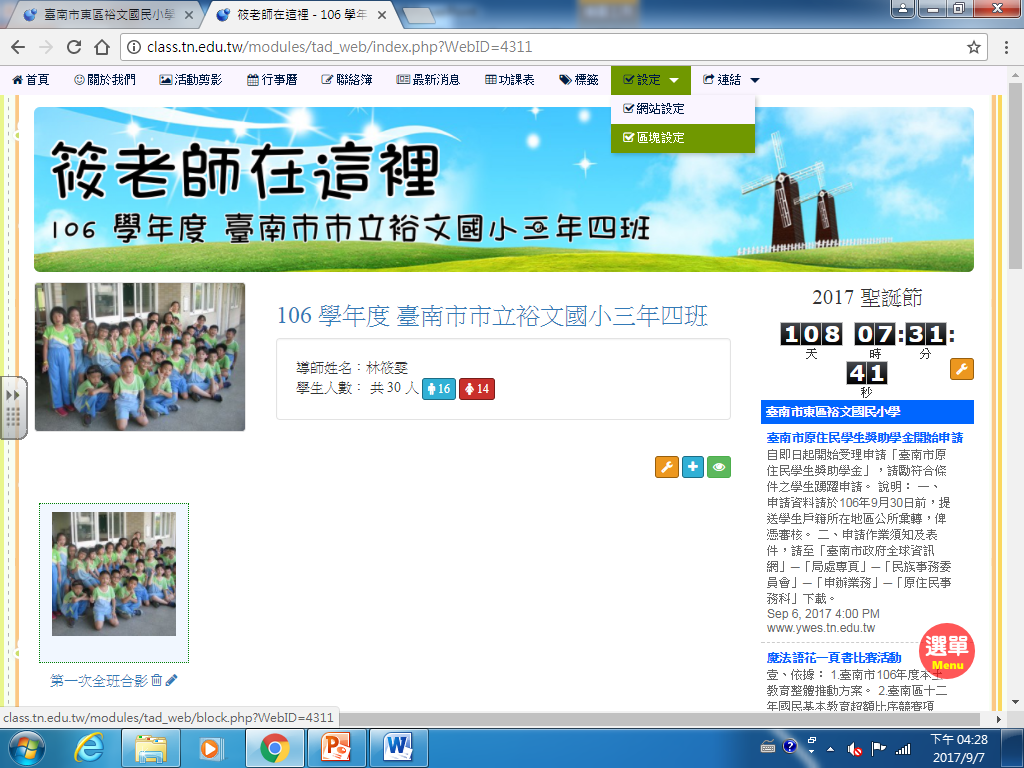 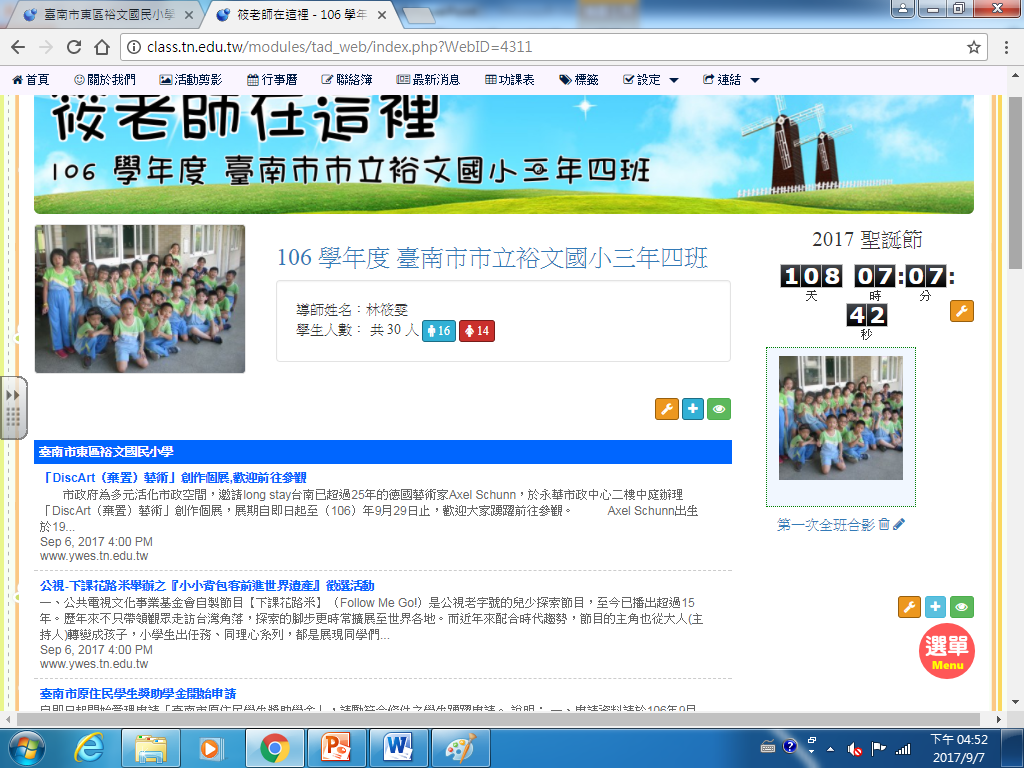 1
大功告成